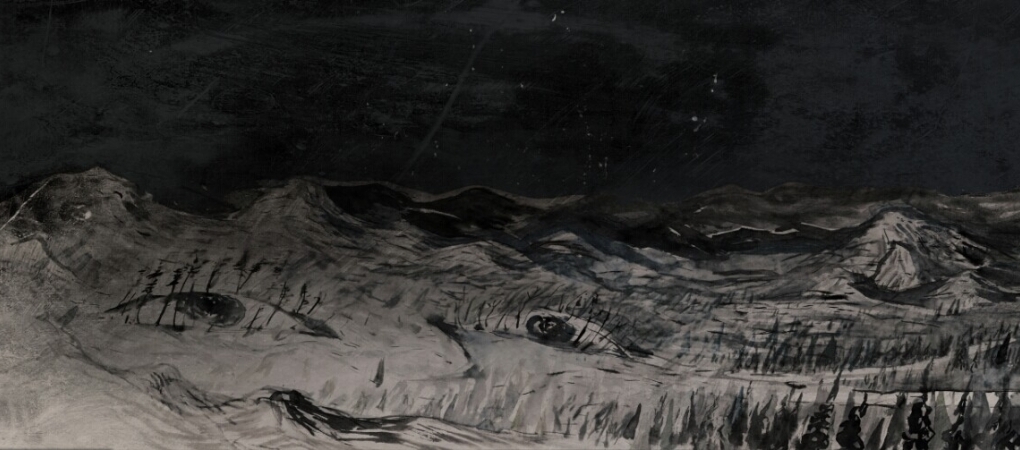 TWO  RATE:
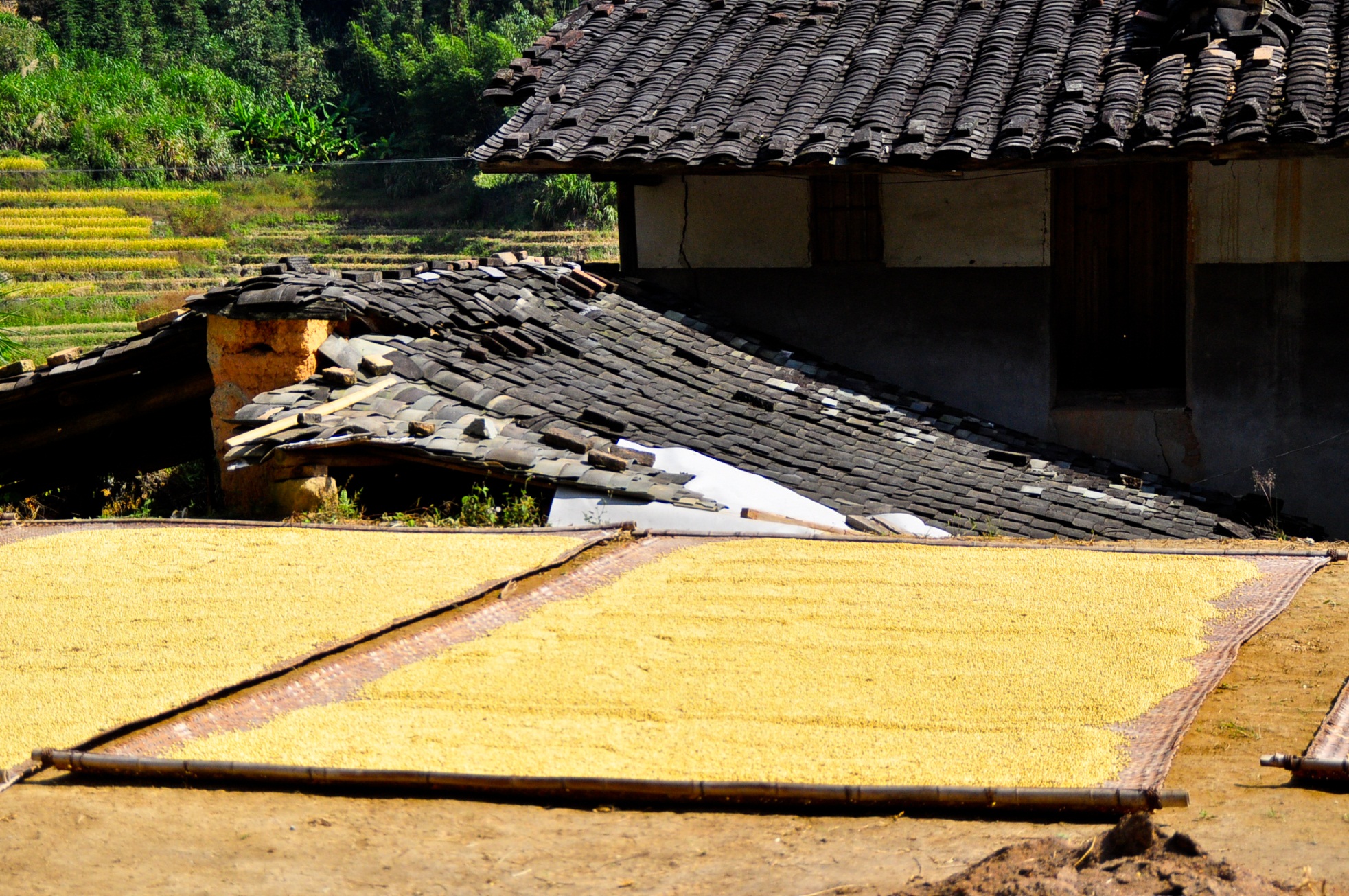 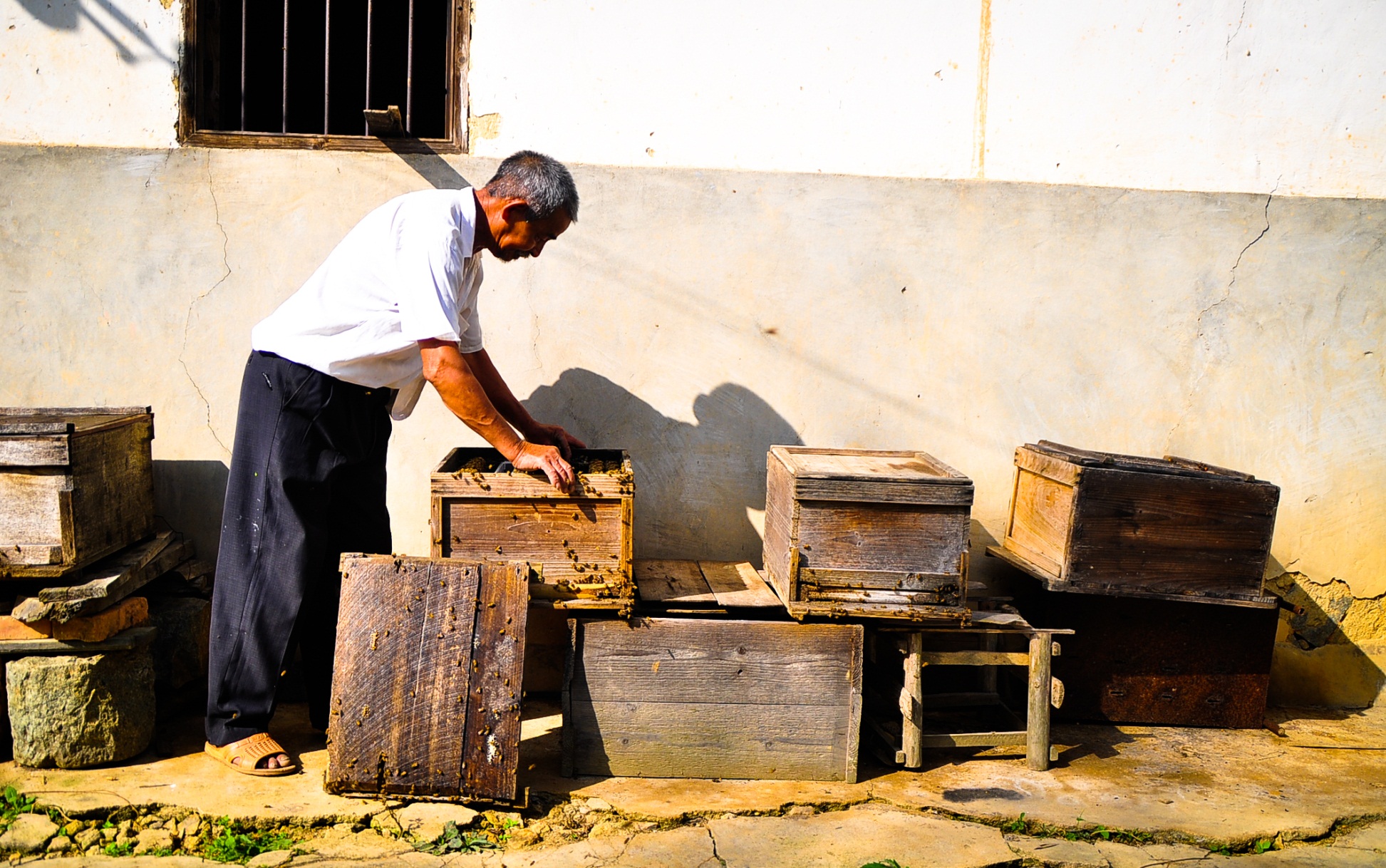 1. Attendance Rate
If you becomes absent for more than 1/3 of the course without reason in a semester, you gets disqualified for final examination from the course and automatically get “0” for the course.
When the accumulated absence more than 1/3 of all the course without reason in a semester ,you will be expelled from the school.
2. Passing Rate
If your passing rate less than 50% in last school year, you will be warned. 
If you got twice warning, you will be expelled from the school.